فصل سوم
آزمایش ها
7/32
پیشنهادات
نتیجه گیری
آزمایش ها
مقدمه
چکیده
نتایج و بحث
سه نوع از مبدل های کاتالیزوری در وسایل نقلیه در استرالیا مورد آزمون انتشار قرار گرفتند که به عنوان بخشی از یک برنامه تست شامل بیش از 4% دستگاه خودروی تصادفی انتخاب شد. مبدل چهارم به عنوان مرجع در نظر گرفته شد و بر روی وسیله ای که سفر کمتری داشته بود، نصب شد. همه چهار مبدل در بین سال های 1990 و 1992 با استفاده از آلومینا و سریا با محتوای CEO2 مشابه با درصد وزنی17 تا 20 درصد ازهمان نوع از منولیت کور دریت ساخته شده بود. اما مقادیر PGM در آن متفاوت بود.
8/32
پیشنهادات
نتیجه گیری
آزمایش ها
مقدمه
چکیده
نتایج و بحث
جدول 1 منشاء تبدیل و محتوایPGM  درصد وزنی مبدل از جعبه های بیرونی
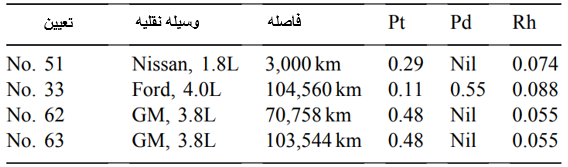 9/32
پیشنهادات
نتیجه گیری
آزمایش ها
مقدمه
چکیده
نتایج و بحث
مبدل ها با استفاده از یک گروه با سرعت بالا قطع شده است. نمونه های به دست آمده به صورت محوری بریده شده و توسط یک اره آهن بر به قطعات کوچک مربعی با ابعاد 20 میلی متر تبدیل شده است. هر نمونه وزنی برابر یک گرم و حجمی 57/1 سانتی متر مکعب دارد. برای آزمایش نقشه برداری، نمونه ها پی در پی در طول محور مرکزی حذف می شود. همان نمونه ها دوباره در آنالیز XRD با تجزیه و تحلیلPAXE  مورد بررسی قرار می گیرد.
10/32
پیشنهادات
نتیجه گیری
آزمایش ها
مقدمه
چکیده
نتایج و بحث